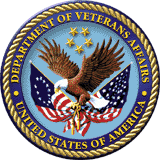 Compensation Service Benefits Delivery at Discharge (BDD) and Integrated Disability Evaluation System (IDES) Conference Call
Briefed by: 212A
Name/Title: 212A Staff
Date:  May 12, 2020
Agenda
Intro and Admin Items

COVID-19 Topics for Discussion

General Topics for Discussion

IDES Specific Topics

BDD Specific Topics

Miscellaneous and Open Floor
2
Intro and Admin Items
See Call-in Info in Read Ahead intro for call/mute info

Ask questions IRT the topic(s) being discussed, all other questions should be asked during Open Floor

Scenario/Case Specific questions will not be answered on the call. Send an email with details to the appropriate staff email box 

Skype Chat is turned off
3
Reminder: Slides are used to show the Topic, and start discussion, however, slides do not show all the information associated with the topic. The Read Ahead is the official document.
4
COVID-19
This is a very difficult time, things are very fluid, and some changes/decisions are happening as we speak. We appreciate your patience, flexibility and support during these trying times. Contact the BDD or IDES Mailbox as needed.
COVID-19 Topics for Discussion
5
BDD and IDES Exam Policy
VBA’s guidance remains that all BDD/IDES exams should be submitted through VBA Contractors 
VBA is unable to grant ROs and/or MSCs an exception to this policy
VBA and VHA are in continued discussions to determine the action plan to resume face to face examinations. Any change to this policy will come from VBA Leadership, not ROs and/or MSCs
MSCs must continue to request BDD/IDES exams from contract providers via EMS, as discussed on the April 2020 IDES/BDD Teleconference
If you have questions or concerns; please submit them through our BDD Mailbox or IDES Mailbox
6
Notifying IDES/BDD SMs of Potential Exam Delays
MSCs must advise SMs that exams may be delayed significantly as a result of current COVID-19 restrictions. MSCs should explain that the exam provider will contact the SM as soon as the required exams are able to be scheduled; however, there is no projected timeline for the resumption of face to face exams

MSCs must not assume that any notice of exam delays will be provided by the vendor. SMs who had appointments scheduled prior to the COVID-19 Pandemic were notified by text message if those appointments were cancelled, however, no further communication from the vendors should be assumed until the required exams can be scheduled

As of this call, a text message is not being sent to SMs whose exams have yet to be scheduled. The only text message being sent, which was discussed last month, is to those SMs whose exams were scheduled but cancelled
7
Accepting Typed/Digital Signatures on Forms
The Office of Field Operations (OFO) has been distributing a series of emails with a document titled Novel Coronavirus (COVID-19), General Information  
The document dated April 16 states VA will accept typed/digital signatures instead of wet signatures on its forms. The document is posted on the BDD and IDES homepages
8
Handling IDES Referrals with Exam 
Delays and/or VTA Deferments
In any IDES case with a PCSD in VTA, the MSC must determine whether the referral is complete and process the case accordingly 
If the referral is complete, the MSC must process the case through the ordering of exams and update VTA as required by standard IDES procedure. The standard MSC actions are required even if the case is in deferment
Important:  When exams cannot be completed due to COVID-19 related delays, the case must remain pending in the Medical Evaluation Stage, not the Claim Development (CD) Stage 
If the referral is incomplete (i.e. missing STRs, the Servicemember (SM) cannot be reached for initial interview), the MSC must remove the PCSD and complete the actions described in M21 III.i.2.D.3.d.(step 5) 
MSCs should run the Pending CD Report by MTF at least once a week to identify cases requiring MSC action. The CD goal is 5 days for Active Duty and 11 days for Non-Active Duty 
Note: Putting a case in deferment is a DoD function. VA has recommended that PEBLOs request deferment after exams have been requested, but regardless of when or if the PEBLO defers a case, if the case has a PCSD, the MSC must complete all required actions
9
Deferring Exams vs Withdrawing Claimed Conditions
 in IDES Cases
We have gotten reports that some MSCs are assisting SMs complete a VA Form 21-4138 asking that exams for claimed conditions be deferred until after IDES 
At this time, IDES Exams cannot be “deferred.” All conditions (both claimed and referred) must be examined before the Medical Evaluation Stage can be considered complete and the case moved forward 
If the SHA and exams for all referred conditions have been completed, and the SM wants the claim to move forward without the completion of claimed condition exams, the SM can withdraw any claimed conditions not yet examined 
MSCs should never encourage a SM to withdraw a claim, but it is an acceptable option for SMs with a completed SHA and completed referred condition exams that would like to transition from service as early as possible. The SM can then choose to file a claim after separation for those withdrawn conditions
10
General Topics for Discussion
11
Index of Monthly Conference Call Read Ahead Topics
A document containing all the topics from past Monthly Calls is now available on the BDD and IDES homepages
This reference may be useful when trying to locate information that was discussed on previous teleconferences.   Using key terms and the Search function in MS Word (Hold the CTRL and F keys), users can see in which month the topic/term was discussed
The index contains the IDES Call topics from January 2013 to May 2018 and the BDD/IDES Combined Call topics from June 2018 to present
The document will be updated with-in a week after the current month’s call
12
Issues with VA Forms
VA Form 21-526EZ was recently involved in a project that focused on adding character limiting format

The Forms Staff is aware that usability issues have arisen and are in progress of fixing them
13
IDES Specific Topics
14
Segmented Lane Assignment in IDES Cases
Currently, M21-1 III.i.2.D.3.d. step 2, indicates that MSCs should assign EP 689s to the IDES (National) segmented lane. This required a VBMS Super-User at the RO to create the lane to make it available for the MSCs use
It is no longer necessary to assign 689s to the IDES (National) lane, and the reference to the IDES (National) lane will be removed from M21-1 III.i.2.D.3.d. in the next update to this section  
The Segmented Lane entry no longer serves to inform NWQ routing; however, VBMS still requires an entry in the Segmented Lane field. Until this field is removed from VBMS, MSCs may select either Core (National) or IDES (National) as the Segmented lane when establishing EP 689s
15
Current IDES Program Timeliness
As outreach specialists and VA’s frontline contact with SMs and Veterans, it is vital that we are realistic in our communications regarding claims processing times. Below is the current IDES timeliness data (ADC) for April 2020
Source: VTA Completed Reports May 4, 2020 (8am ET)
          Note: VA using the goals from the 230-day process
16
BDD Specific Topics
17
Incorrect Establishment of BDD Claims
As we continue to track processing of BDD claims, we are reminding ROs and intake sites of the importance of accurate claims establishment. BDD claims are unique as they reflect a future date of claim, display the BDD claim label, and must be established in accordance with M21-1, III.i.2.A.2.c.

The most common BDD claims establishment errors include BDD claims established as a normal pending non-diary claim with a past date of claim instead of a future date of claim, Veteran (post-discharge) claims and BDD-Excluded claims incorrectly labeled as a BDD claim, and assigning the incorrect Pre-Discharge Type of “BDD” in VBMS
18
Incorrect Establishment of BDD Claims
The BDD claim label is the first selection in the VBMS claims establishment drop down menu which can easily be selected in error during establishment. When selecting the Pre-Discharge Type, only claims submitted 180 to 90 days prior to the Release from Active Duty (RAD) date should select "BDD” as shown in Fig. 1 (see Read Ahead). Claims submitted 89 days or less prior to RAD date must select “Quick Start” as shown below in Fig. 2 (see Read Ahead)  

As a reminder, while the Quick Start program has been discontinued, VBMS has not yet updated the Quick Start selection to BDD-Excluded.  We are asking ROs and intake sites to pay close attention to these critical steps when establishing claims. These errors challenge the integrity of the BDD inventory data and cause significant delays with claim processing. If you have questions regarding any BDD processing please send your inquiry to the Pre-Discharge Mailbox
19
BDD Claims Scanning
There have been reports of ROs sending BDD claims to Centralized Mail instead of following the guidance in M21-1, III.i.2.B.2.b. 

This guidance mandates all BDD claims must first be established in VBMS upon receipt, per M21-1, III.i.2.B.2.b (Step 3), then, the claims documents will be forwarded for VCIP scanning or scanned locally, after the BDD claim is established, per M21-1, III.i.2.B.2.b (Step 5)

Sending BDD claims to Centralized Mail before properly establishing them in VBMS can cause significant processing delays and the success of the BDD program is dependent on priority processing
20
Updated BDD Intake Site and MSC Coaches List
The former BDD Coordinator/Intake Site list has been replaced on the Pre-Discharge Intranet site with the BDD Intake Site and MSC Coaches List - May 2020

The list includes the military installations that have a BDD intake site, the RO associated with that intake site, the type of presence at the installation i.e. full time or itinerant, and the MSC point of contact which is the MSC/BDD Coach

This information was provided by each District. If any information on this list needs to be updated, please contact the Pre-Discharge Mailbox
21
Service Verification for BDD Claims
There have been reports of VSRs contacting SMs while on active duty for verification of service for their current period of service 

As stated in M21-1, III.i.2.B.4.d, rating decisions for BDD claimants will be completed while the SM is still on active duty in order to reduce processing time. M21-1, Part III, Subpart ii, 6.B.2.a, and M21-1, Part III, Subpart ii, 6.A.1.e, says BDD claims must not be deferred for service verification. The current period of service for BDD claimants will not be verified until after RAD

There have also been reports the instructions in M21-1, III.i.2.B.4.i have not been followed such as not updating the future suspense date (future date of claim) when the discharge date changes. As stated in M21-1, III.i.2.B.4.i, if SMs remain on active duty beyond their anticipated discharge date, the RO must:
•	attempt to contact the SM to obtain a new discharge date, and
•	follow the instructions in the table (shown in Read Ahead) 
Exception: If a SM remains on active duty because his/her service department referred the SM into IDES, follow the instructions in M21-1, Part III, Subpart i, 2.D.8.c.
22
Current Program Timeliness
As outreach specialists and VA’s frontline contact with SMs and
Veterans, it is vital that we are realistic in our communications regarding claims processing times. Below is the current program timeliness data as of May 5, 2020.
Source:  Tableau BDD History Report
23
Misc and Open Floor
TMS # VA 4554769 (A Calendar Blast will be sent when active)

 Next BDD/IDES MSC Teleconference Call: June 9, 2020

 Next BDD/IDES Coaches Call: June 4, 2020 

 Open Floor/Questions
24
[Speaker Notes: ====]